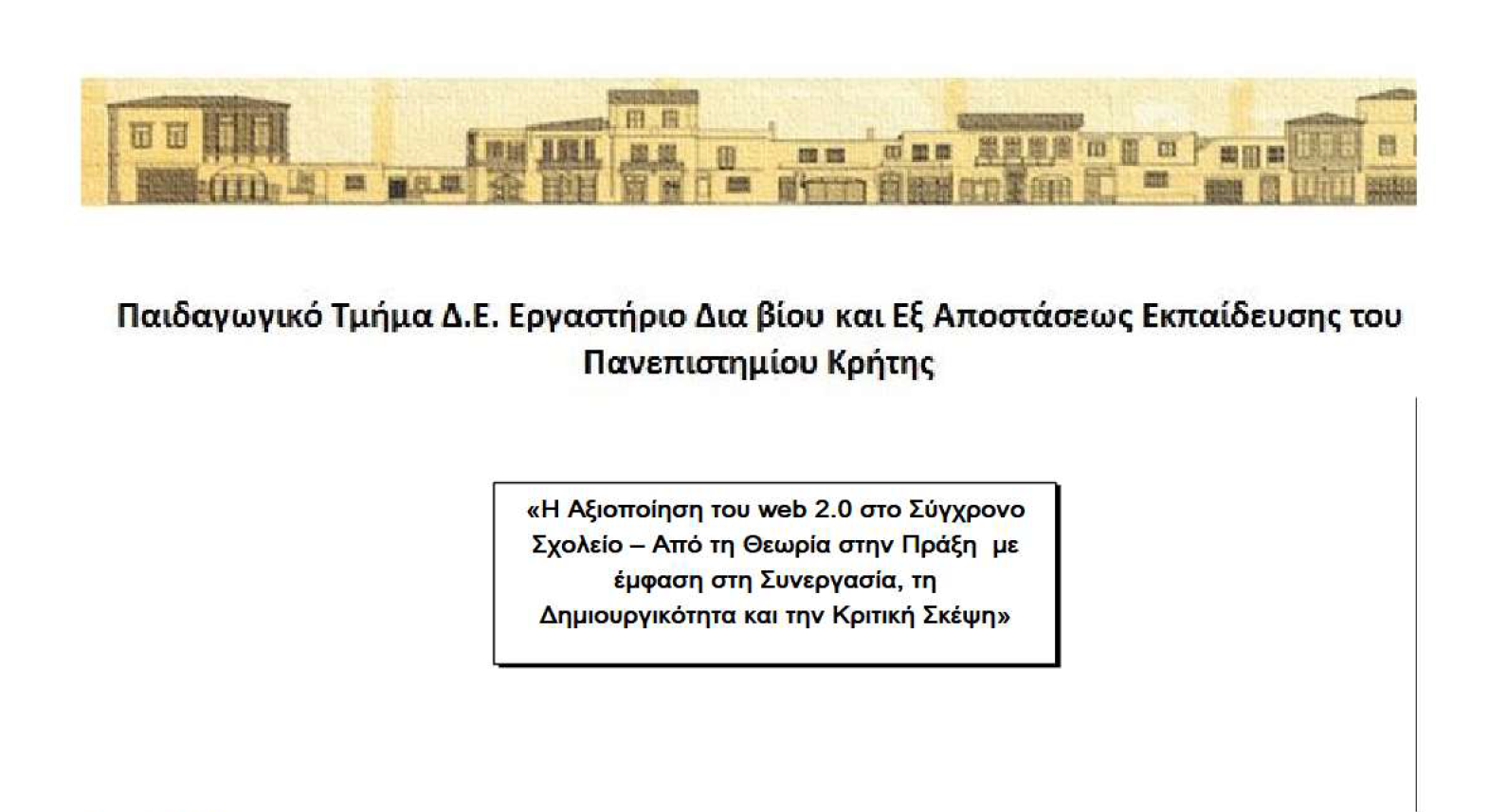 «Μια διαφορετική σχολική τάξη»
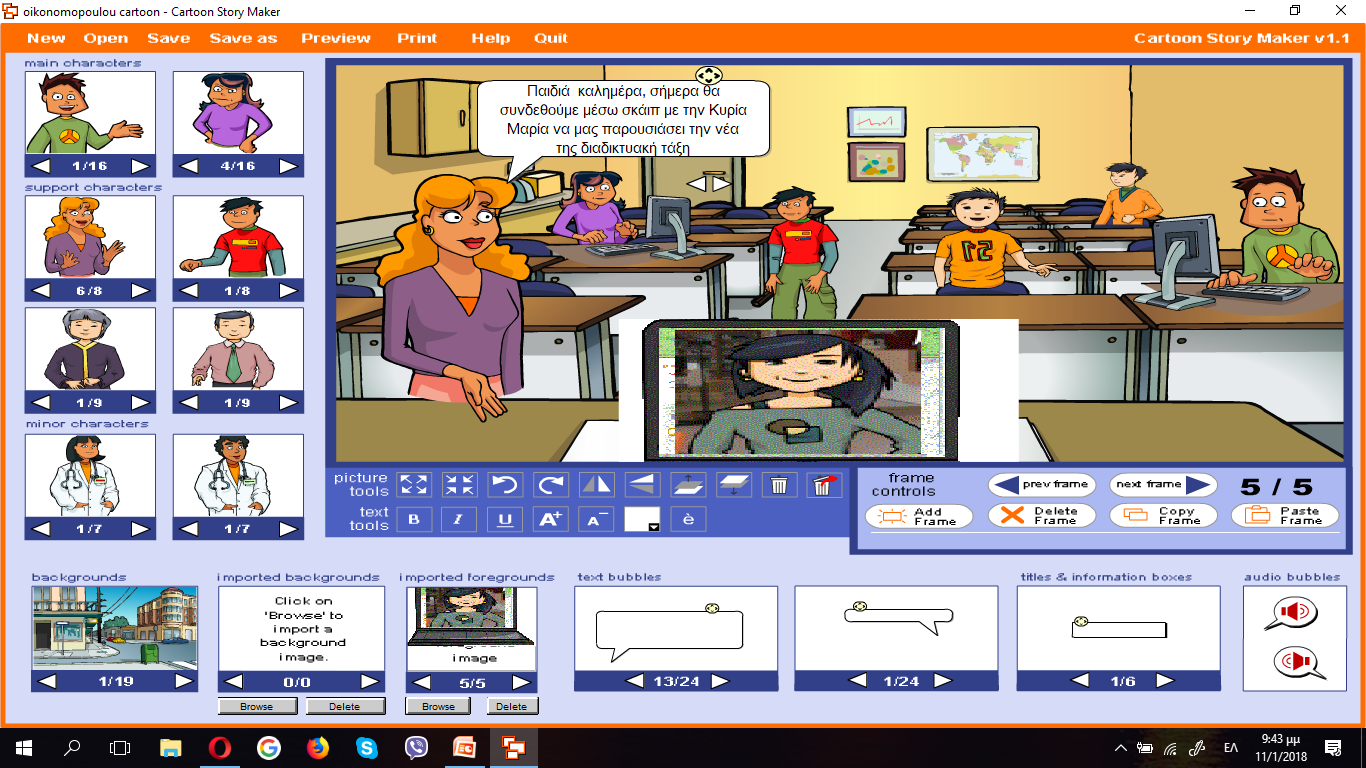 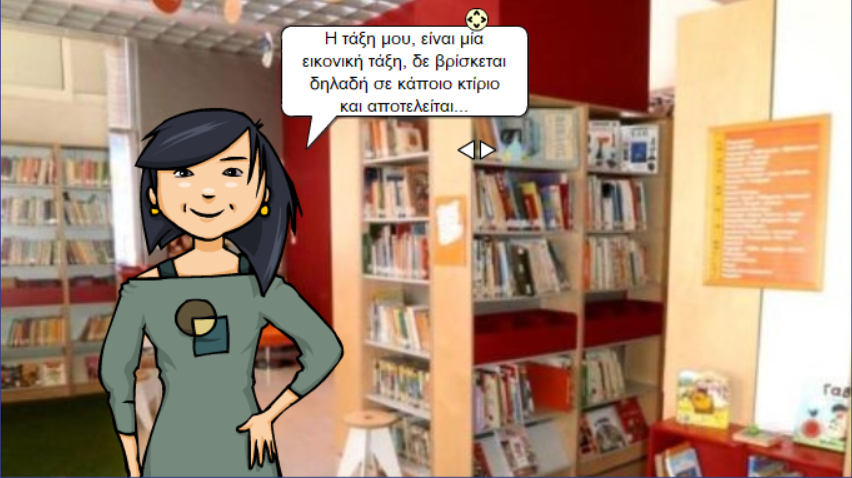 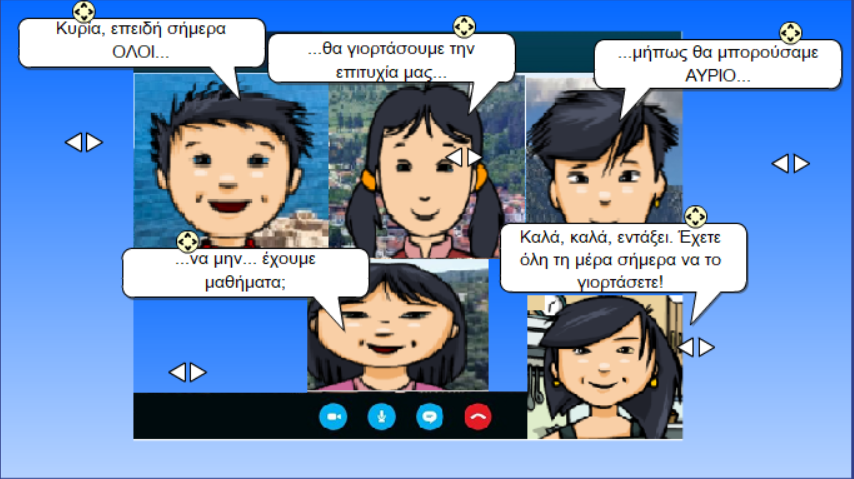